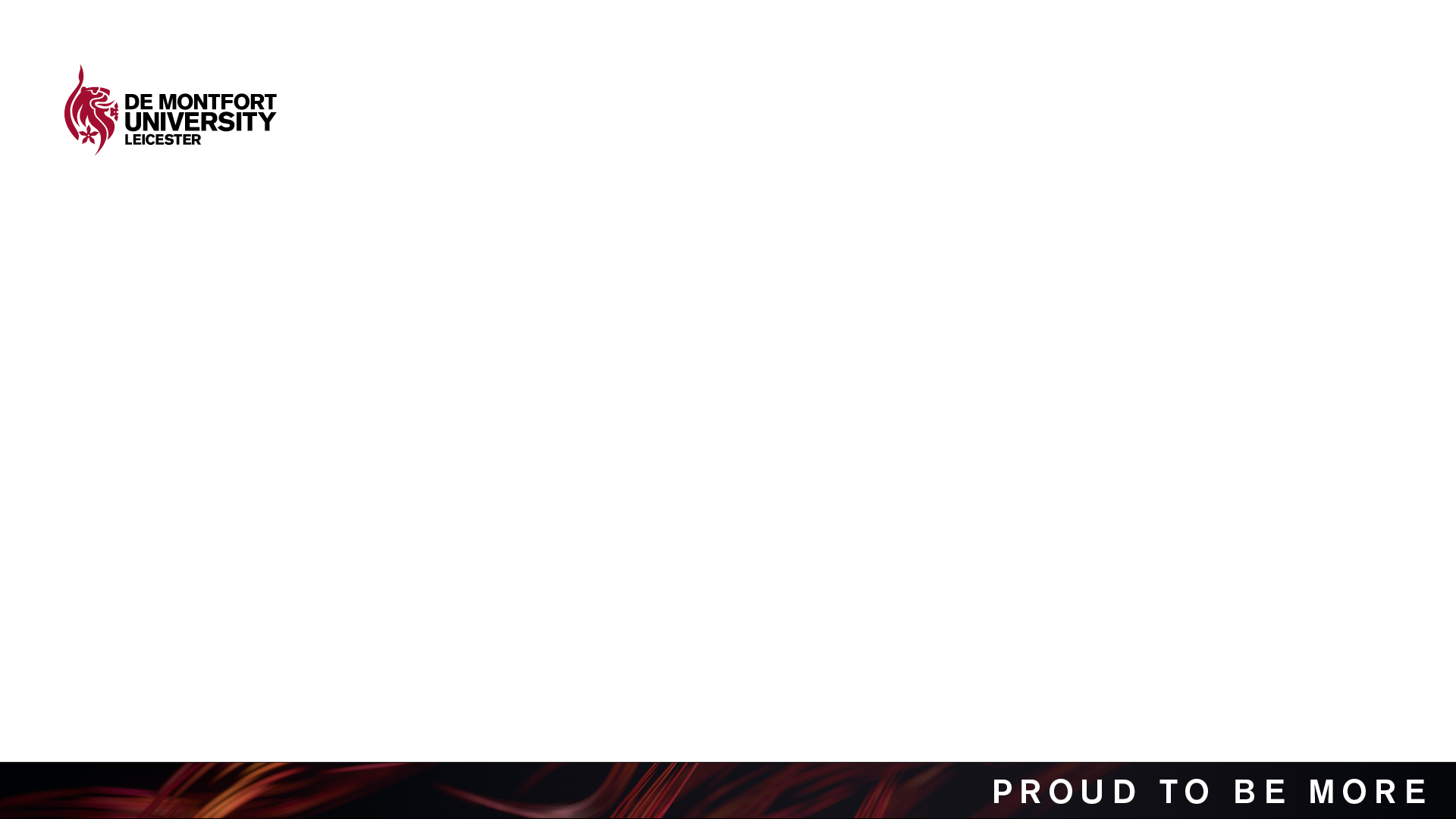 In search of sustainable development in Africa – the role of consistent, forward-looking policy
Eghosa Igudia (De Montfort University, UK); Rob Ackrill (Nottingham Trent University, UK), Oyalowo, B., and Olusanya, O. (Unilag).
What this session is about
Background of the study
Brief review of literature
Data & methods
Emerging findings
Feedback, Q & A
Background of the study
For several decades Nigeria has faced a myriad of harsh economic conditions. 
Igudia et al (2022 p.12) sums it up this way: 
close to 50% of the Nigerian population (over 94 million Nigerians) “live in extreme poverty, the most in any country. 
Nigeria has an annual population growth of 2.6 percent (UN, 2019), but urban population growth of 4.3 percent. 
Economic growth is slow or negative, GDP declining by 1.8 percent in 2020 (NBS, 2021). 
Unemployment and inflation are both high, with total unemployment of 33 percent, but youth unemployment of 42.5 percent (NBS, 2021) 
inflation officially at 33 percent, but food inflation of 66 percent (NBS, 2021), with these likely to be underestimates”. 
Yet diverse developmental programmes have been introduced, including those on sustainable development goals!
Obamwonyi & Aibieyi (2014) listed 74 public policies that have been implemented in Nigeria. https://www.arabianjbmr.com/pdfs/JPDS_VOL_9_1/5.pdf 
The author pinned down underdevelopment in Nigeria to the failure of these poliicies
Background of the study
Other popular headings that paint the state of policy and development in Nigeria include:
Nigeria’s Potential and Political Failures (Richard Joseph, 2011). https://www.brookings.edu/on-the-record/nigerias-potential-and-political-failures/
Nigerians languishing in government failures (Vanguard Editorial, 2022). https://www.vanguardngr.com/2022/03/nigerians-languishing-in-government-failures/
Programmes and policy failures in Nigeria: the case of poverty reduction  (Magnus & Vaaesh, 2019). https://www.edouniversity.edu.ng/oerrepository/articles/programmes_and_policy_failures_in_nigeria_the_case_of_poverty_reduction.pdf 
The Failure of Governance in Nigeria: An Epistocratic Challenge (Okoi & Iwara, 2021). ttps://gjia.georgetown.edu/2021/04/12/the-failure-of-governance-in-nigeria-an-epistocratic-challenge/ 
Nigeria’s culture of public policy failures, By Jibrin Ibrahim. https://www.premiumtimesng.com/opinion/468423-nigerias-culture-of-public-policy-failures-by-jibrin-ibrahim.html
Background of the study
Upon reflecting on the foregoing, we can come-up with a key stylized fact:
Policy introduction has never been an issue in Nigeria
What then is the problem? Why has Nigeria not achieve her growth potential? Put differently, what can be done to achieve inclusive, sustainable development in Nigeria?
Providing answers to these questions is the goal of this paper. 
In particular, we argue in this paper that the failure to achieve sustained-development and growth in most African countries is not necessarily due to lack of policy. 
Rather, the problem lies with the non-implementation of a consistent, forward-looking policy framework, backed by an unwavering political will to implement those policies.
Methods and Data
We reflect on this by drawing on the findings from the 1736 responses to a survey, distributed in Lagos, Nigeria, in February-March 2022.
 20 local government areas were covered.
 followed by stakeholders workshops
 interviews with critical stakeholders
Innovative radio phone-in programme
Methods and Data
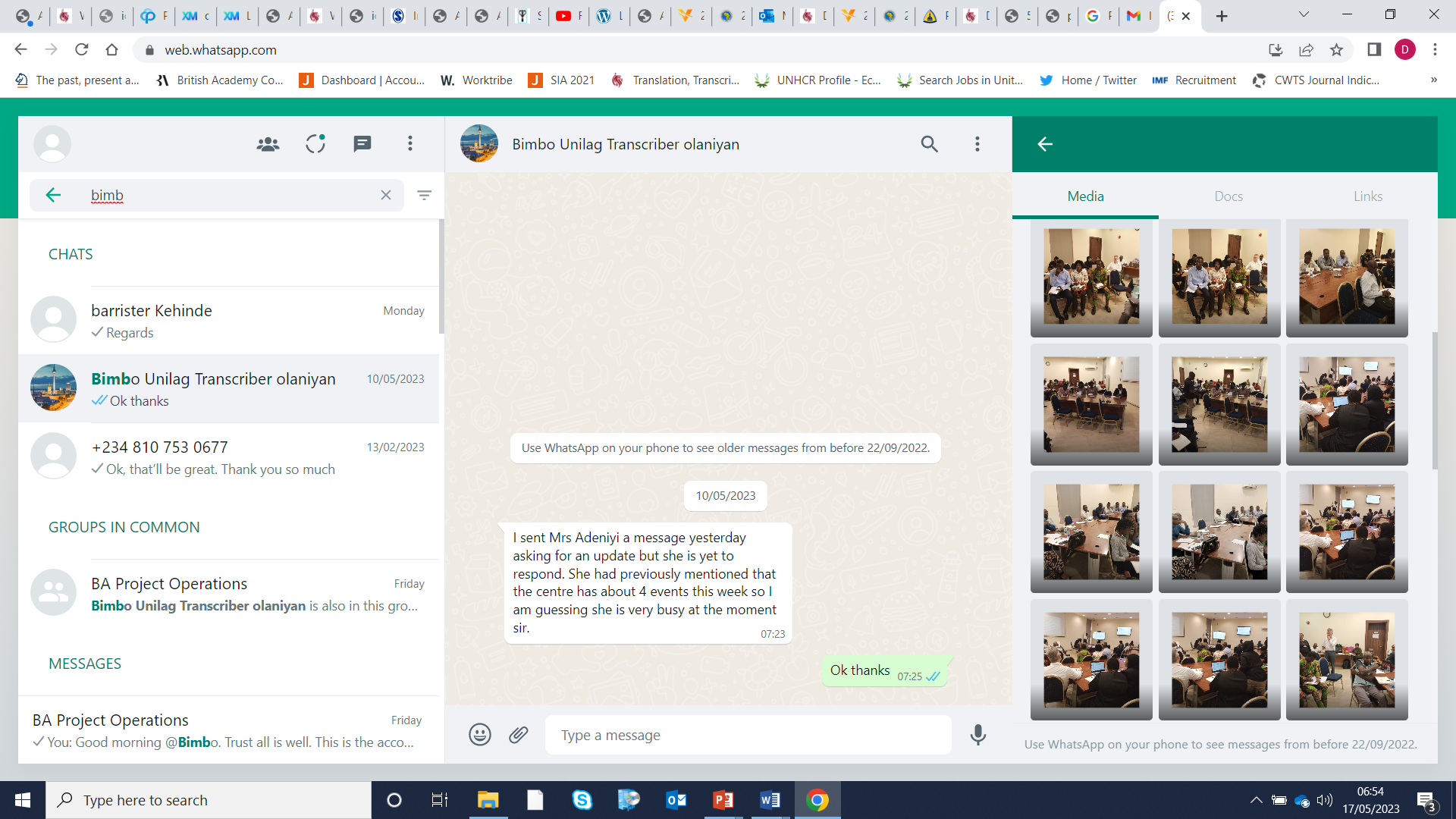 Before delving into findings, one more crucial thing: 
we sought to explore how stakeholders’ perspectives can be incorporated into a framework promoting dialogue on policies targeting poverty reduction, economic and social inclusion and sustainable development. 
Cross-section of the stakeholders workshop (April 4, 2023).
Key findings
Concerns over policy implementation are an appropriate critique of Nigerian policymaking. 
Policies conflict. It appears they are made to fail, facilitate corruption.
The consequence is policy failures, waste of scarce resources that could be committed to developmental projects, and the continued social and economic exclusion of many citizens.
Discussion
To show why this is a big problem, we analyse the conflicting policies towards the informal economy in Lagos.
We find that the Lagos state government had within the space of 10 years moved: 
from being a promoter (and supporter) of okada business
in particular, supplying motorbikes and helmets to bike riders, 
even as part of Lagos state government’s empowerment programmes, 
to the:
harassment and restriction of okada riders’ operations, 
proscription/prosecutor of okada business in Lagos, arresting and prosecuting okada riders and taking their motorbikes away. (e.g., Lagos state government celebrated the crushing of okada: https://www.youtube.com/watch?v=T1msmlTsAhU)
Discussion
This raises a number of questions:
What happens to the riders/owners of these bikes? (Igudia et al, 2023 show that the average okada rider in Lagos is a married man with dependants and responsibilities).
How about the okada business supply chain (particularly, businesses set-up to supply bikes, service that industry?)
Expectedly, firms set-up to service the previously-booming okada business in Lagos, were forced to shut-down by the sudden, strict implementation of the okada ban.
What message do such sudden policy-reversal send to potential investors? How do these impact the drive for sustainable development? 
This has consequences for confidence and future investors. 
These firms have invested in both machinery and human capital. 
This has also created problems facing Lagosians as they seek to move around a very crowded traffic network.
Conclusions & reflection for the future
We argue in this paper that the failure to achieve sustained-development and growth in most African countries is not necessarily due to lack of policy. 
Rather, the problem lies with the non-implementation of a consistent, forward-looking policy framework, backed by an unwavering political will to implement those policies.
Reversing this trend is crucial if Africa countries are to create a dynamic environment that will facilitate the much-desired sustainable development in Africa. 
Moreover, our findings support main argument that for Africa to achieve a sustainable development, having a dynamic business environment anchored on consistent, forward-looking policies are not negotiable.
Feedback & Questions
Will stakeholders’ engagement help?
Thank you
The Informal Economy in Lagos – co-creating inclusive policy for Okada riders & street hawkers
State government/ policymakers – Concerned about Security, Safety, Lagos Master Plan
Okada and street hawking will continue as long as there is demand for their services. Solve demand problem, issues resolved!
Okada riders & Street hawkers 
– Concerned about Survival, Unemployment, Legitimate job, only alternative to crime
Regulation, not ban. Unique identifiers (e.g bibs), technology (e.g., gokada) can help
Three (3) stakeholders: Govt/policymakers, Hawkers/Okada riders, Service Users/Public        - “conflicting rationalities” -
Need for middle ground & flexibility, willingness to change what’s not working.
Policy co-creation/continuous stakeholders engagement
Create a forum of representatives of all critical stakeholders to be headed by an independent academic. They should meet regularly.
Members of the Public (Users) 
– benefit from services; show empathy for & want regulated okada and street hawkers
Figure 1: Research findings & policy options